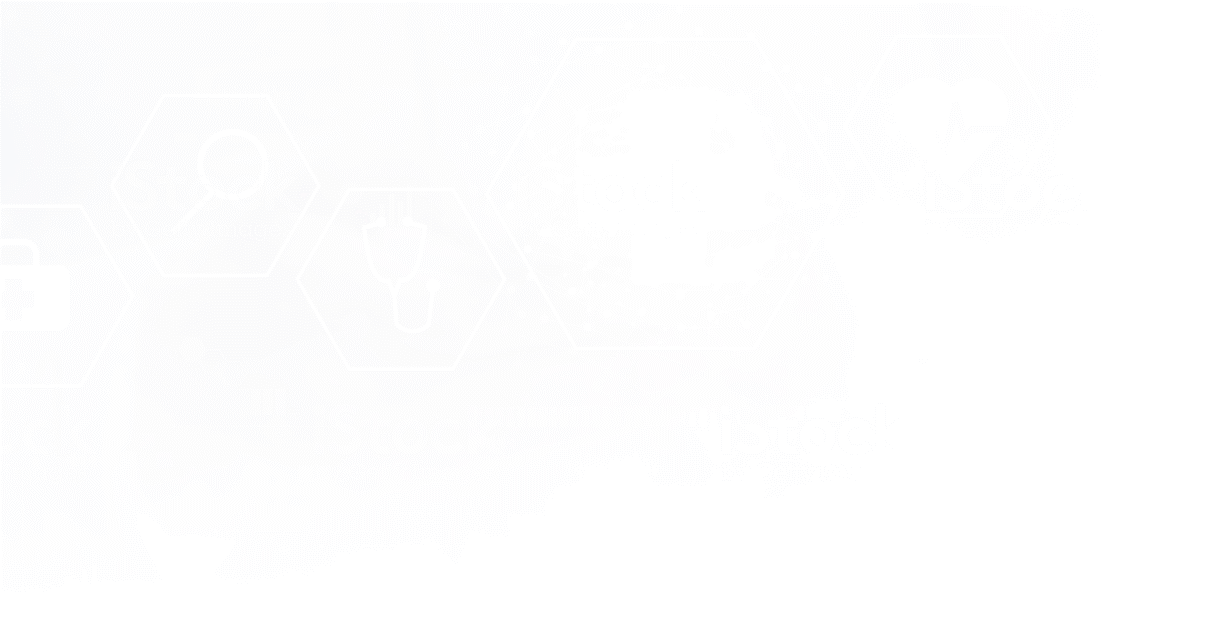 Категории сердечно-сосудистого риска и целевые уровни ХС-ЛНП: рекомендации ESC/EAS (2019 г.)1
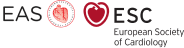 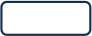 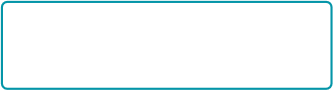 SCORE ≥1% и <5% 
Молодые пациенты  (СД1 <35 лет; СД2 <50 лет) с длительностью СД <10 лет и без других ФР
SCORE <1%
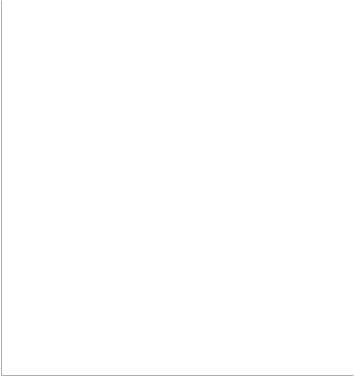 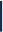 ЦелевыеуровниХС-ЛНП
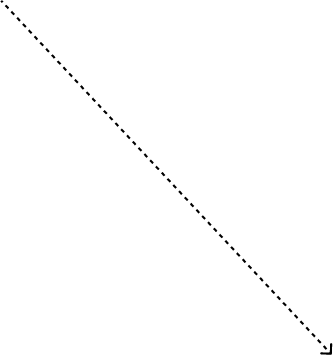 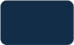 3,0ммоль/л
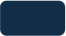 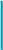 Низкий
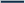 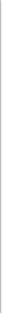 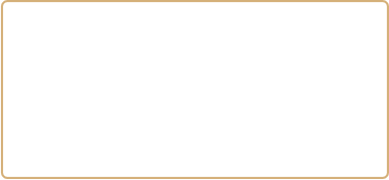 SCORE ≥5% и <10% 
Значительное повышение отдельных ФР, в особенности ОХ >8 ммоль/л или ХС-ЛПНП >4,9 ммоль/л или АД ≥180/110 мм/Hg 
СГХС без других ФР
Умеренная ХБП (СКФ 30–59 мл/мин/1,73 м2) 
СД без поражения органов-мишеней, но при длительности ≥10 лет или при наличии других факторов риска
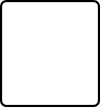 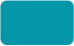 2,6ммоль/л
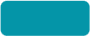 +
снижениеХС-ЛНПна 50%от исходного
Умеренный
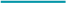 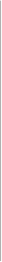 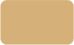 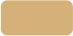 1,8ммоль/л
Высокий
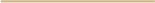 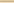 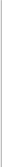 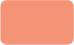 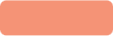 1,4ммоль/л
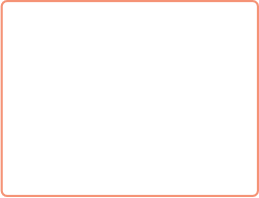 Очень высокий
АССЗ (клинически или по данным визуализации)
SCORE ≥10% 
СГХС с АССЗ или другими ФР 
Тяжелая ХБП(СКФ <30мл/мин/1,73 м2) 
СД с поражением органов-мишеней или ≥3 большими ФР; или СД1 с ранним началом и длительностью >20 лет)
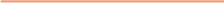 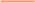 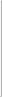 Низкий
Умеренный
Высокий
Оченьвысокий
СС риск
ХС-ЛНП – холестерин липопротеинов низкой плотности; СД – сахарный диабет; ОХ – общий холестерин; СГХС – семейная гиперхолестеринемия; АССЗ – атеросклеротическое сердечно-сосудистое заболевание; ФР – фактор риска; СКФ – скорость клубочковой фильтрации; ХБП – хроническая болезнь почек.
2019 ESC/EAS Guidelines for the management of dyslipidaemias: lipid modification to reduce cardiovascular risk (European Heart Journal 2019 -doi: 10.1093/eurheartj/ehz455).